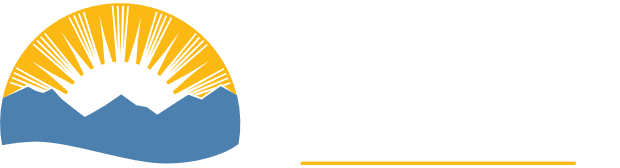 Capital Infrastructure Claims Process

Post Claim Submission & Reports
After a claim is submitted, the user will be returned to the project screen. 
	The claim section lists a summary of the claim details:
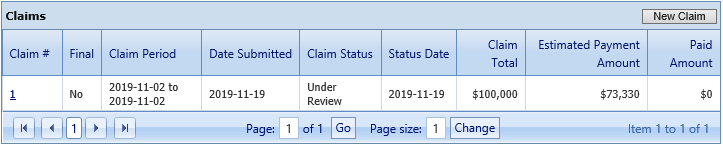 Details are displayed as: 
Claim #: All project claims listed in descending order. To view the claim form, click on the Claim # hyperlink. 
Final: Indicates if the claim has been marked as the Final claim. 
Claim Period: Derived from Summary of Expenditures (SOE); displays the Earliest Goods and Services/Work Rendered End Date to the Latest Goods and Services/Work Rendered End Date. 
Date Submitted: Indicates the date the user submitted the claim. 
Claim Status: Displays current status of claim. 
Status Date: Displays the date that the claim status was last updated. 
Claim Total: Displays claim total, as shown on the SOE and the Claim Form. 
Estimated Payment Amount: Displays the estimated amount that will be paid. 
Paid Amount: Displays the amount paid to the proponent.
The Proponent can only edit the claim before it has been submitted. If changes are required after submission, please contact Infra@gov.bc.ca or call 250-387-4060.
Users have the ability to generate a printable report showing claim details.  There are two options, Unadjusted (details as submitted) or Adjusted (including any changes made by Ministry staff, post-submission).

On the main project screen, select a claim by clicking the claim number (hyperlink).
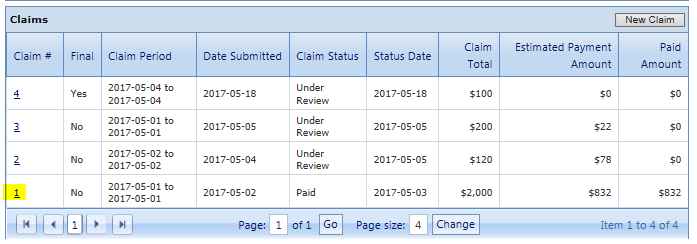 Click on the Summary of Expenditures tab.













Select either ‘Claim Report – Unadjusted’ or ‘Claim Report - Ministry Adjusted’
NOTE: ‘Claim Report - Ministry Adjusted’ available post-submission only.
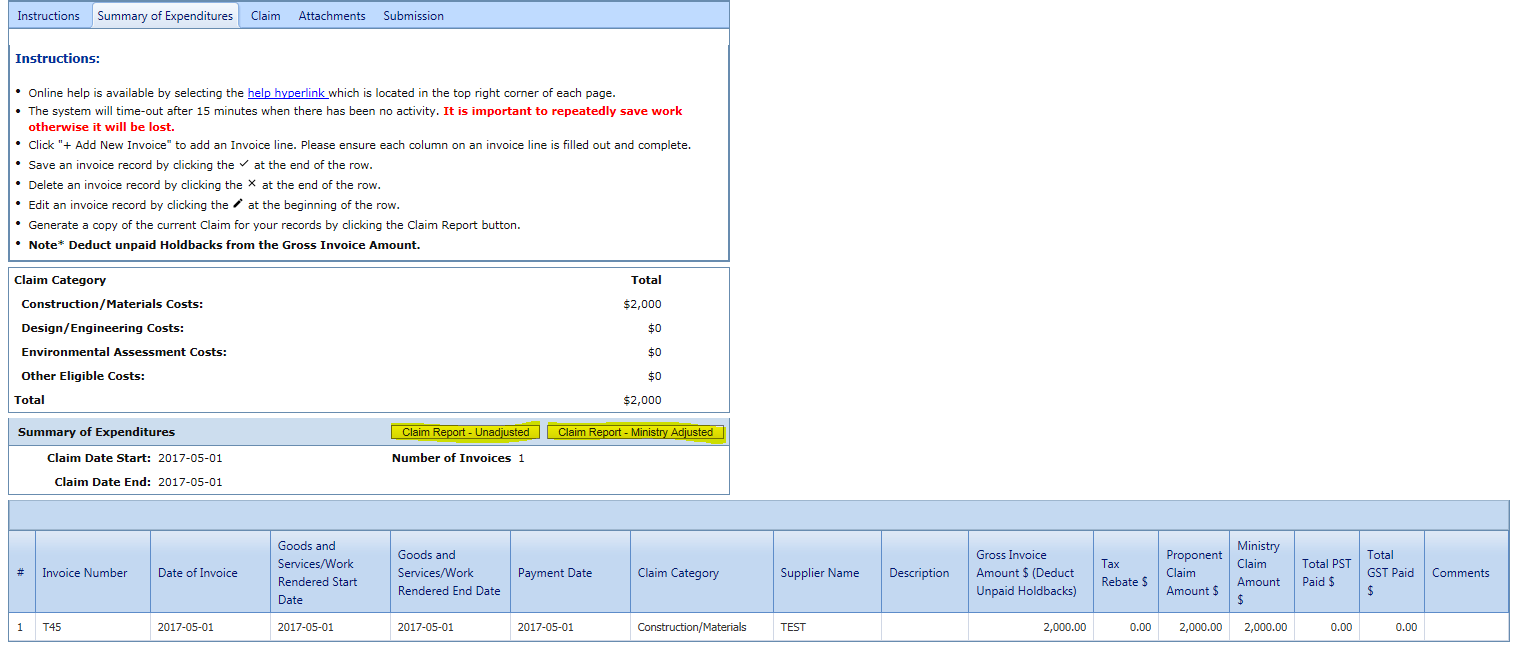 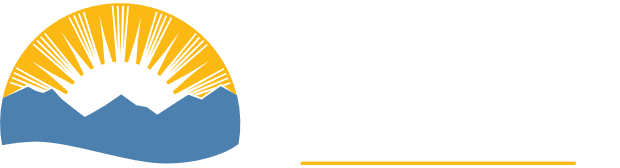 LGIS Website :
 https://www.localgovernmentinformationsystem.gov.bc.ca/

For access and technical assistance please contact: Phone: (250) 953-3008Email : LGIS.AccessRequest@gov.bc.ca

For program and claim assistance please contact: Phone: (250) 387-4060Email : infra@gov.bc.ca